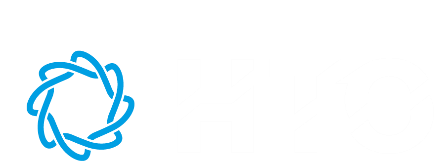 Национальная технологическая олимпиада для школьников: командные инженерные соревнования
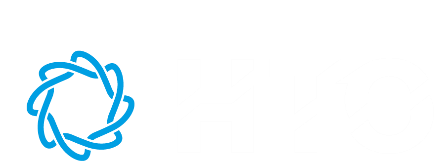 Национальная технологическая олимпиада (НТО)
НТО
НТО Junior
Для кого: учащиеся 5-7 классов
НТО школьников
Для кого: учащиеся 8-11 классов
Инструменты привлечения:
Проведение Уроков НТО
Технологические кружки
Родительские собрания
Информирование учащихся с помощью официального сайта НТО Junior - https://junior.ntcontest.ru/
Инструменты привлечения:
Проведение Уроков НТО
Технологические кружки
Родительские собрания
Информирование учащихся с помощью официального сайта НТО - https://ntcontest.ru/
НТО включена в Перечни олимпиад, ежегодно утверждаемых приказами Министерства просвещения РФ (от 30.08.2024 № 620) и Министерства науки и высшего образования РФ (от 30.08.2024 № 571).
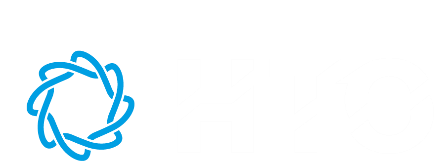 Статистика проведения Урока НТО в 2023/2024 учебном году (данные платформы Уроки НТО)
9 056
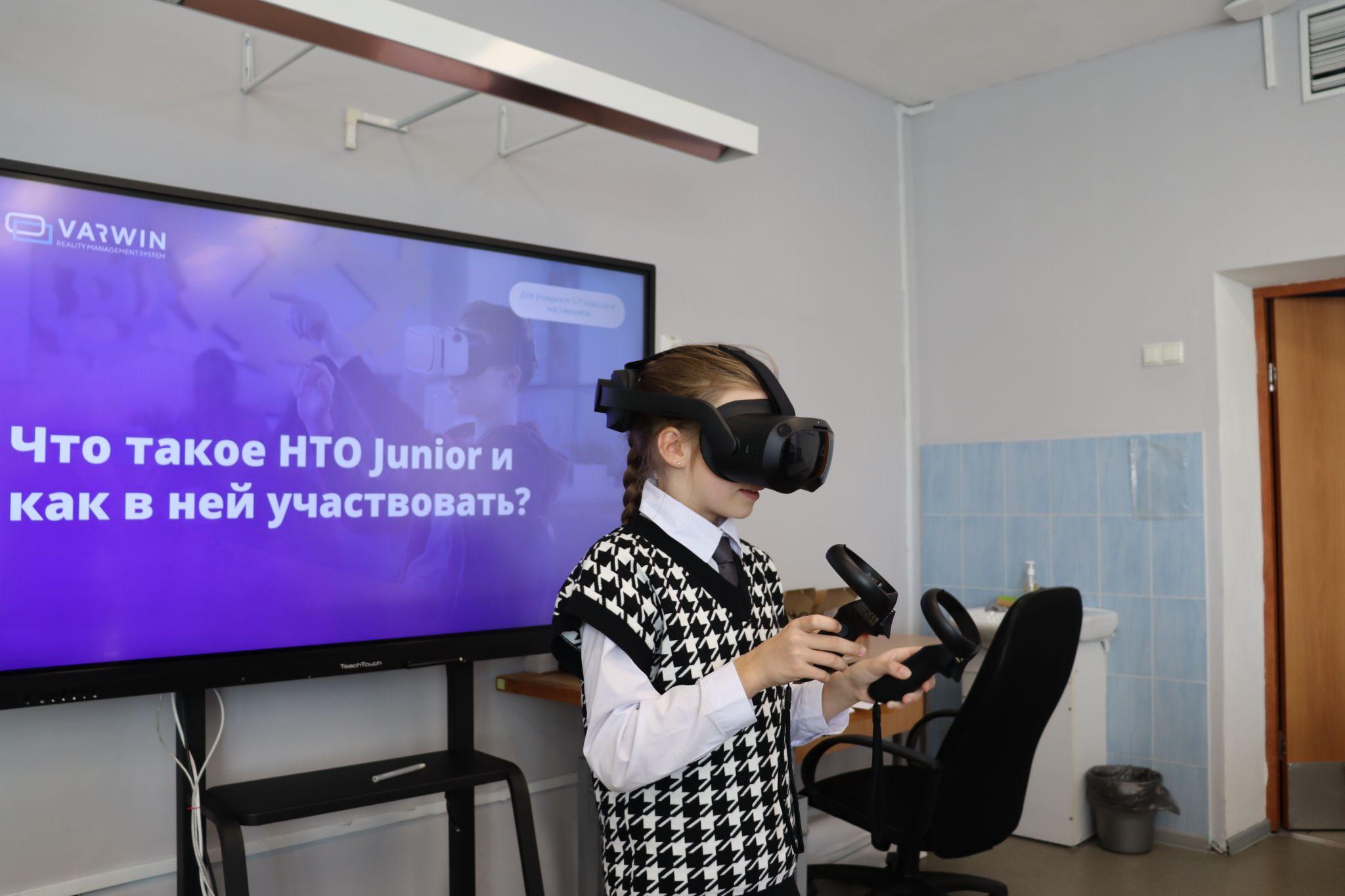 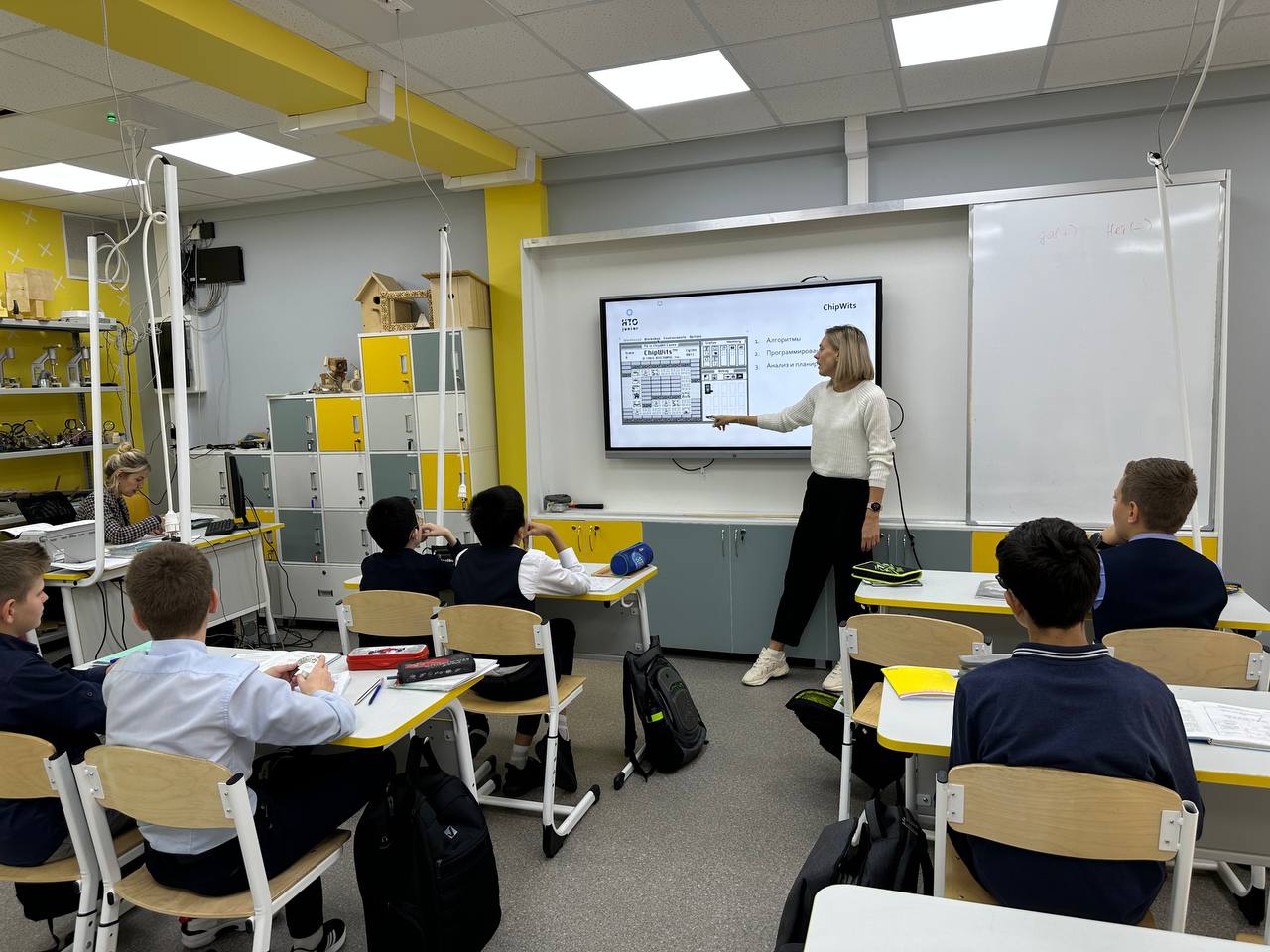 пользователей посетили сайт Урока НТО
56
18
уроков НТО
размещено на сайте
новых разработок
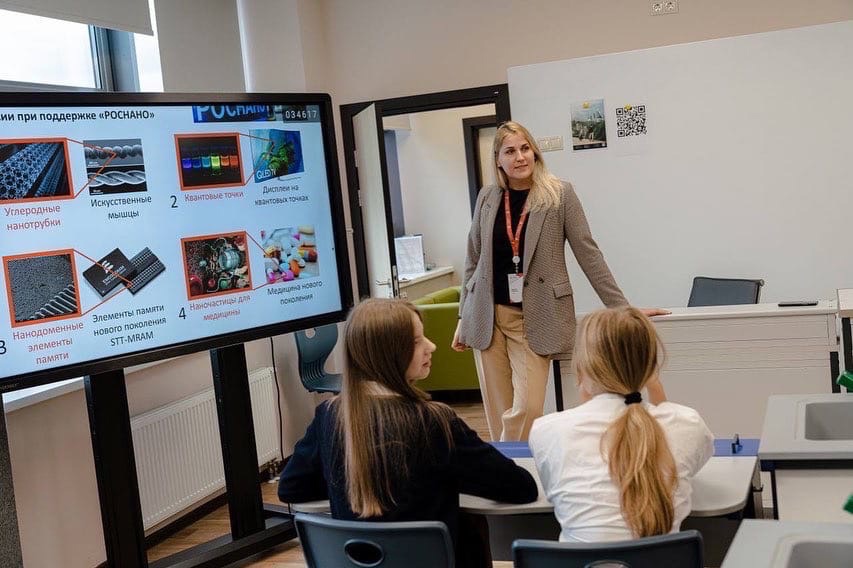 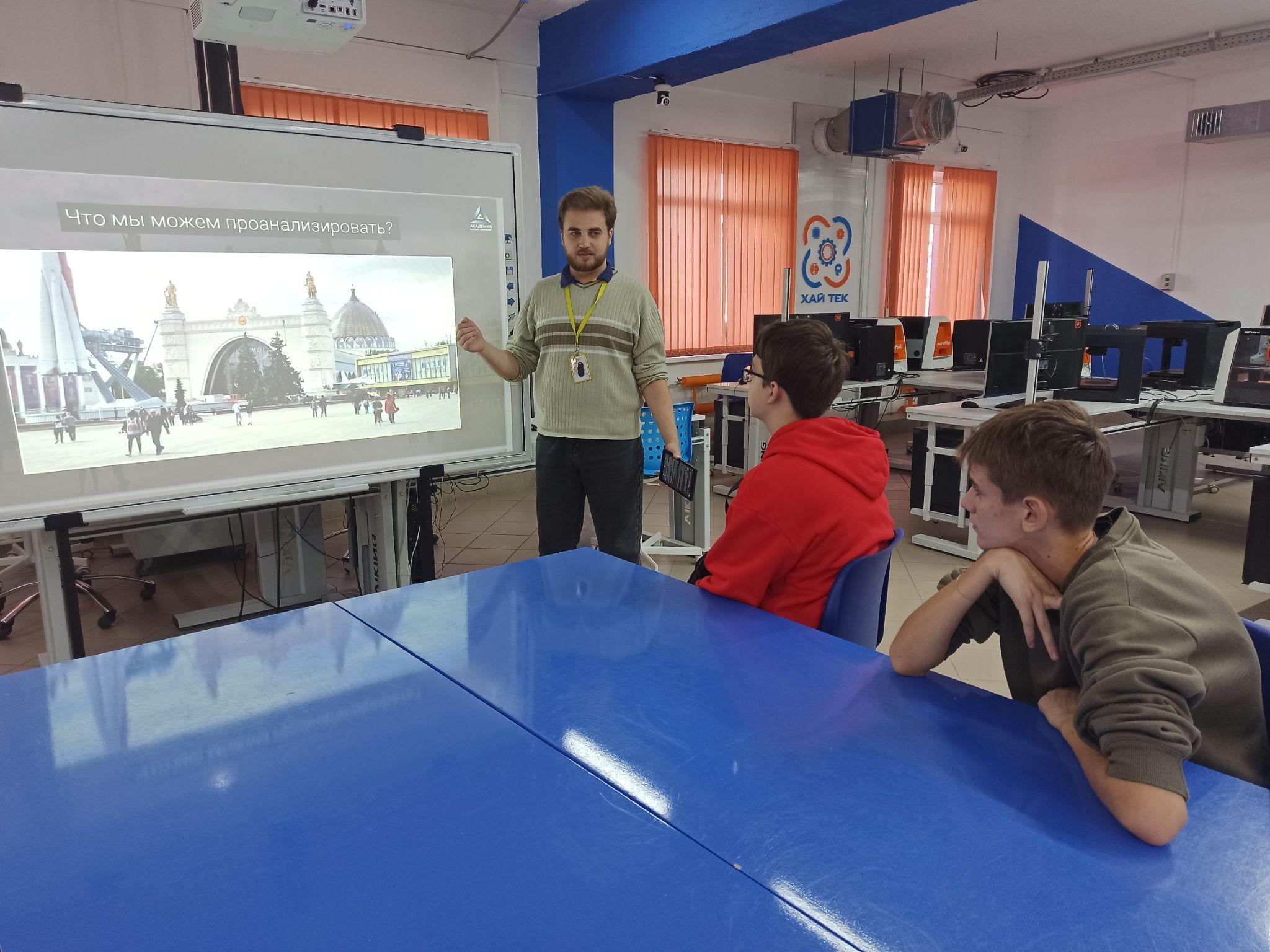 26
7 000+
320
регионов
школьников
уроков НТО проведено
Регионы-лидеры:
ХМАО – Югра —  1 416 человек
Санкт-Петербург — 1 331 человек
Этапы проведения НТО
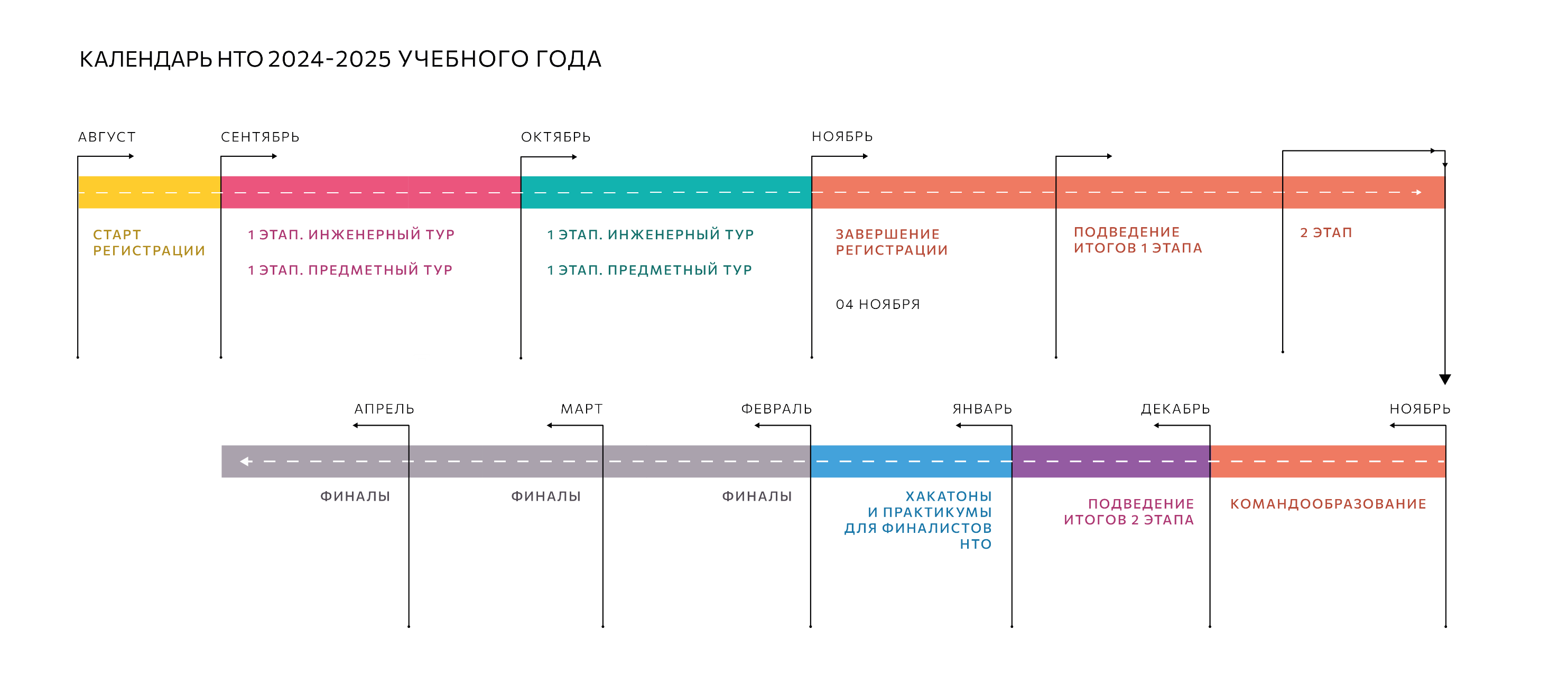 Преимущества участия в НТО
Полезные ресурсы
Официальный сайт НТО: https://ntcontest.ru/ 

Официальный сайт НТО Junior: https://junior.ntcontest.ru/ 

Официальный сайт Уроков НТО: https://nti-lesson.ru/ 

Гайд по регистрации: https://ntcontest.ru/participants/registration-guide/ 

Страницы профилей: https://ntcontest.ru/tracks/nto-school/

Сборники задач прошлых лет: https://ntcontest.ru/study/problembooks/

Открытые курсы задач профилей НТО на Stepik: https://stepik.org/catalog/search?q=НТО (для самопроверки)

Раздел Подготовка на сайте НТО: https://ntcontest.ru/study/